ΓΝΩΡΙΜΙΑ ΜΕ ΤΟ ΕΡΓΑΣΤΗΡΙΟ ΤΟΥ ΧΗΜΙΚΟΥ
1
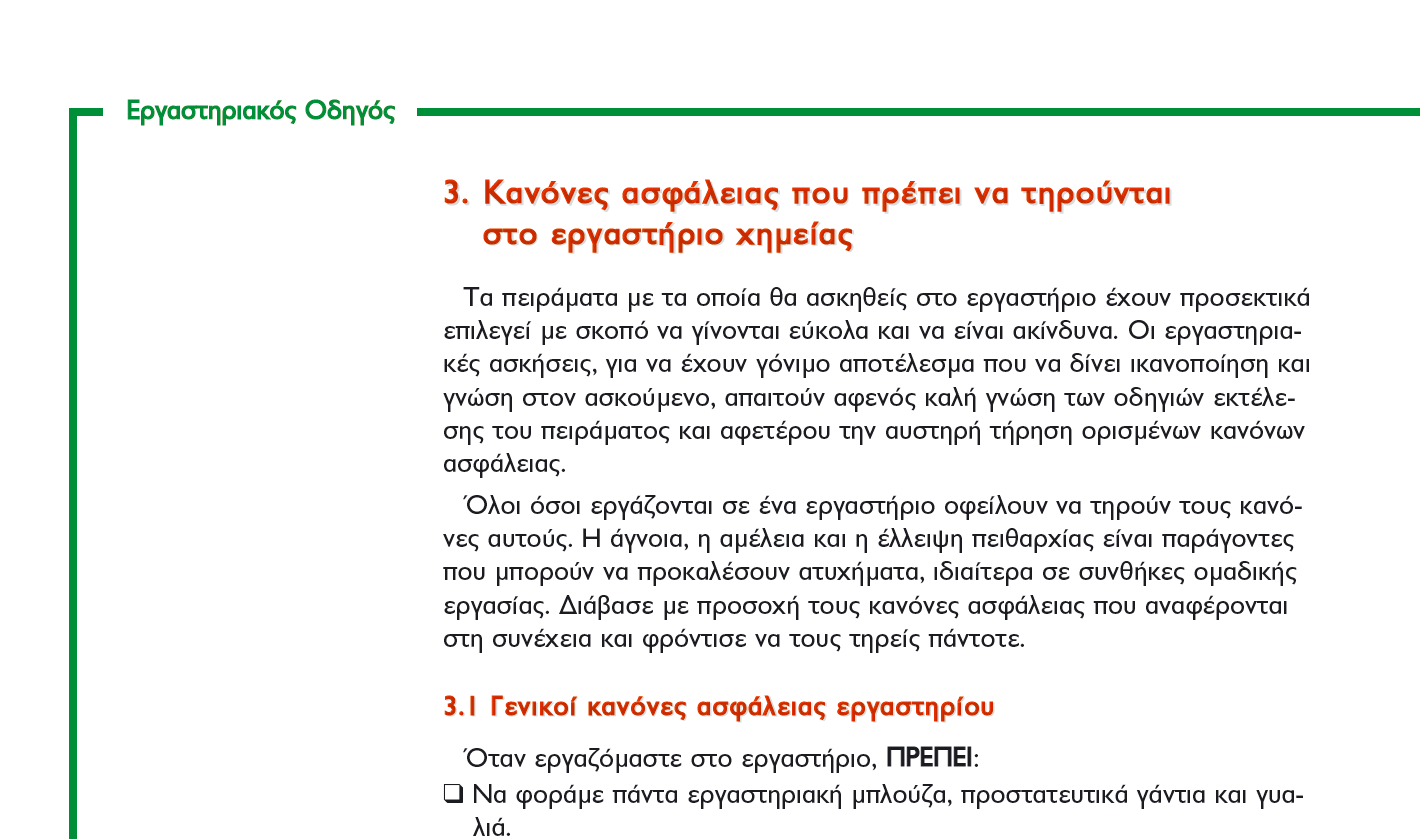 _______________________________________________________________________________________________________________________________________________________________________________________________________________________________________________________________________
2
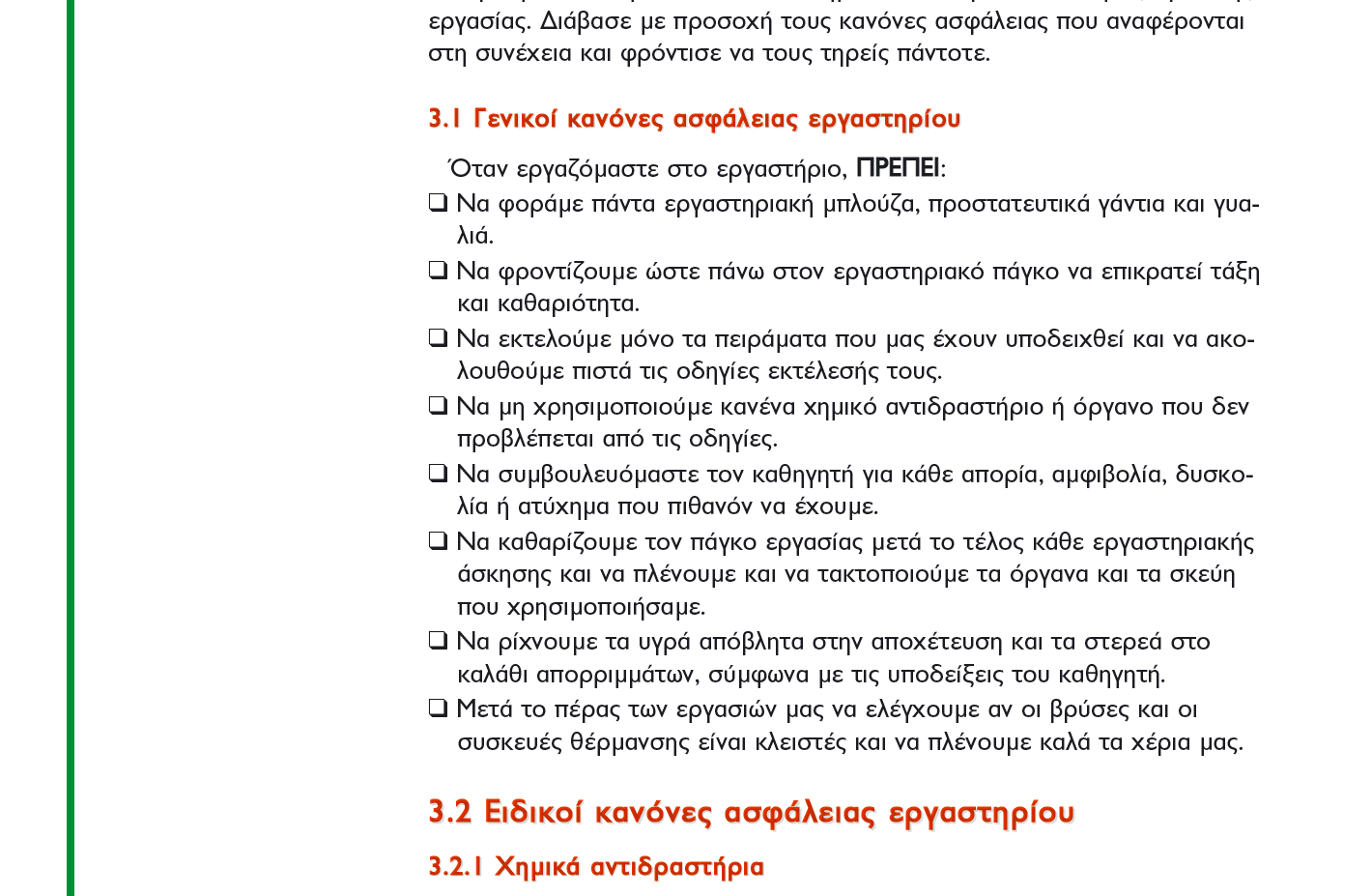 __________________________________________________________________________________________
____________________________________________________________________________
___________________________________________________________________________________
_____________________________________________________________________________________________________________________________
________________________________________________________________________________________________________
____________________________________________________________________________________________________________
3
[Speaker Notes: ____________________________________________________________]
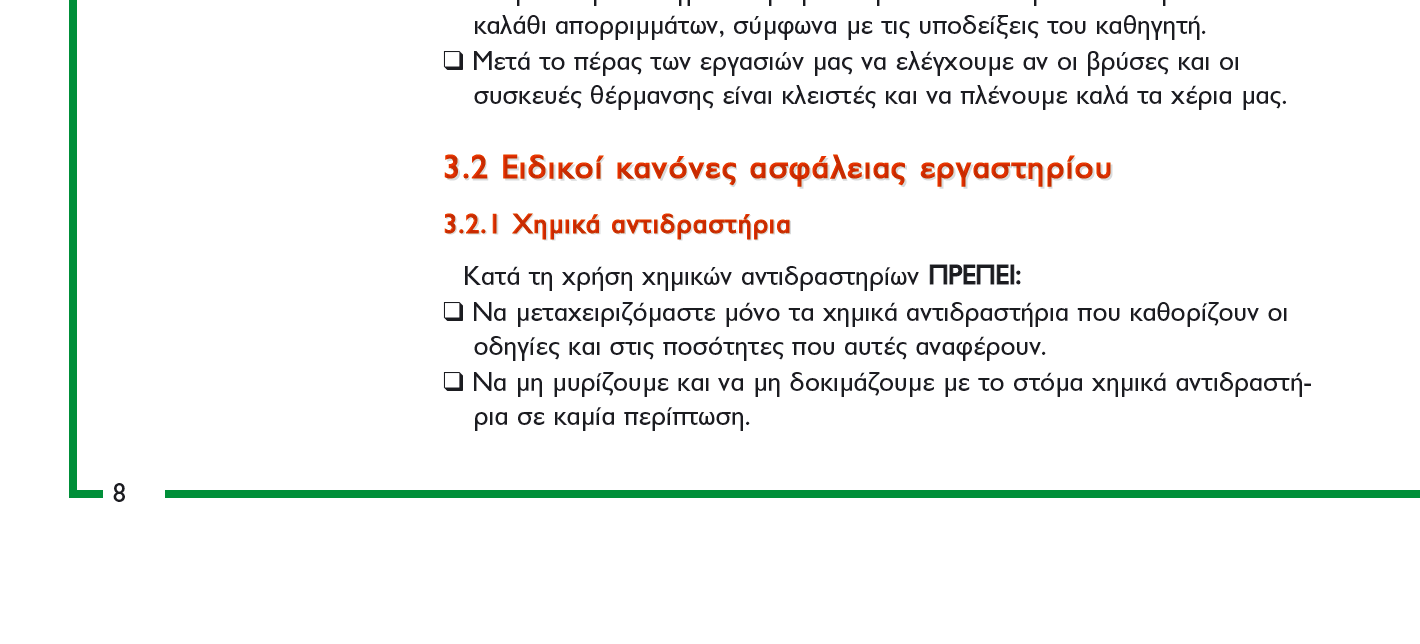 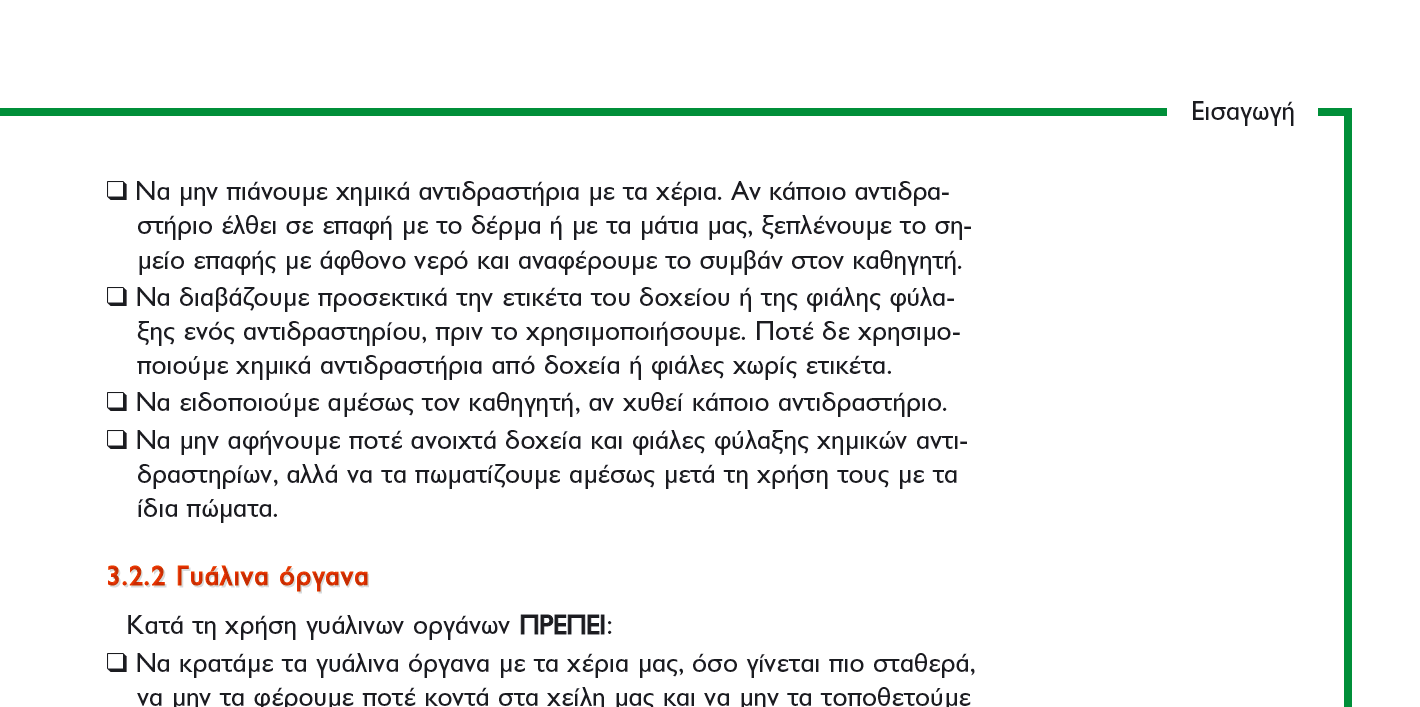 4
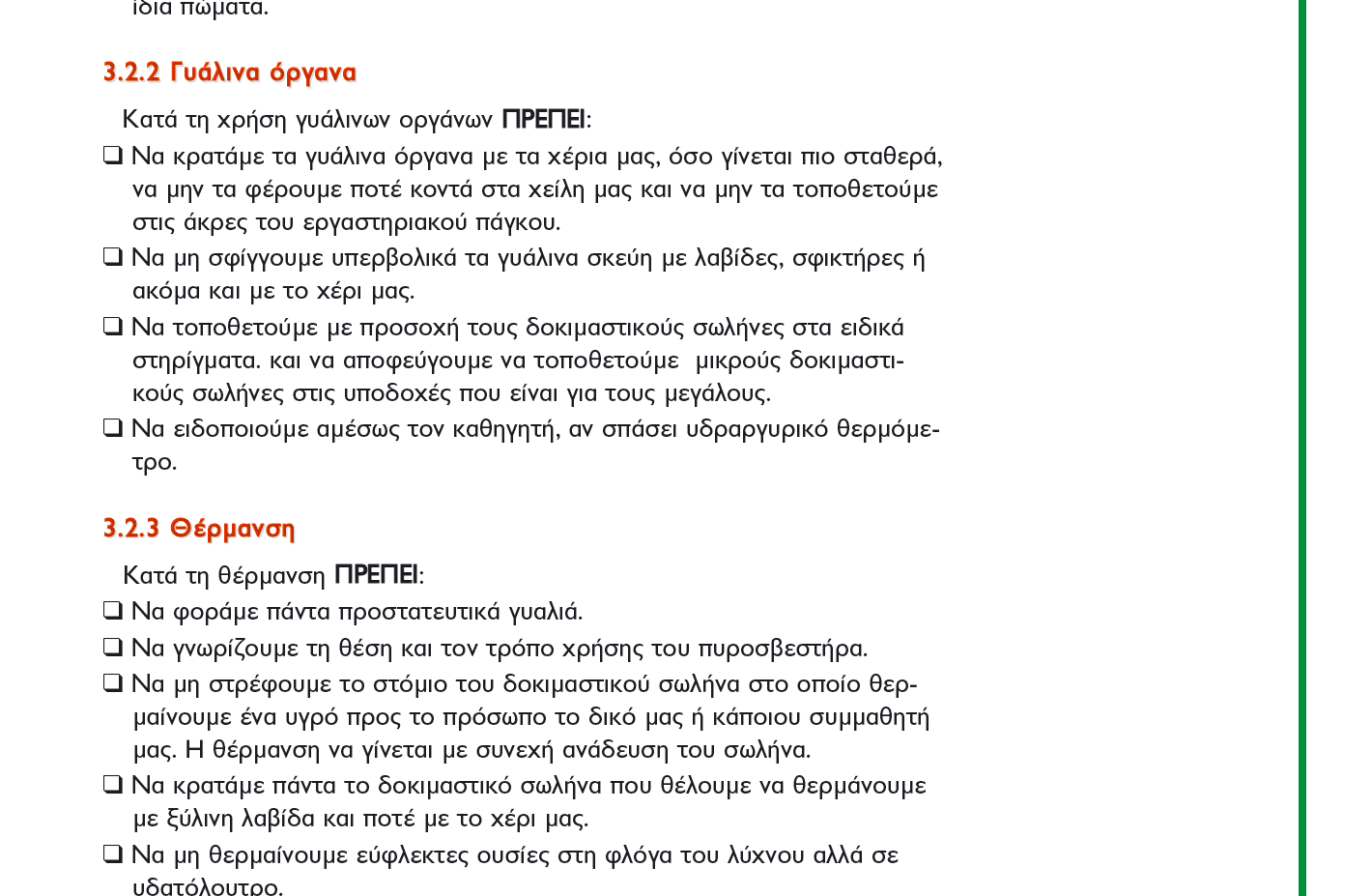 5
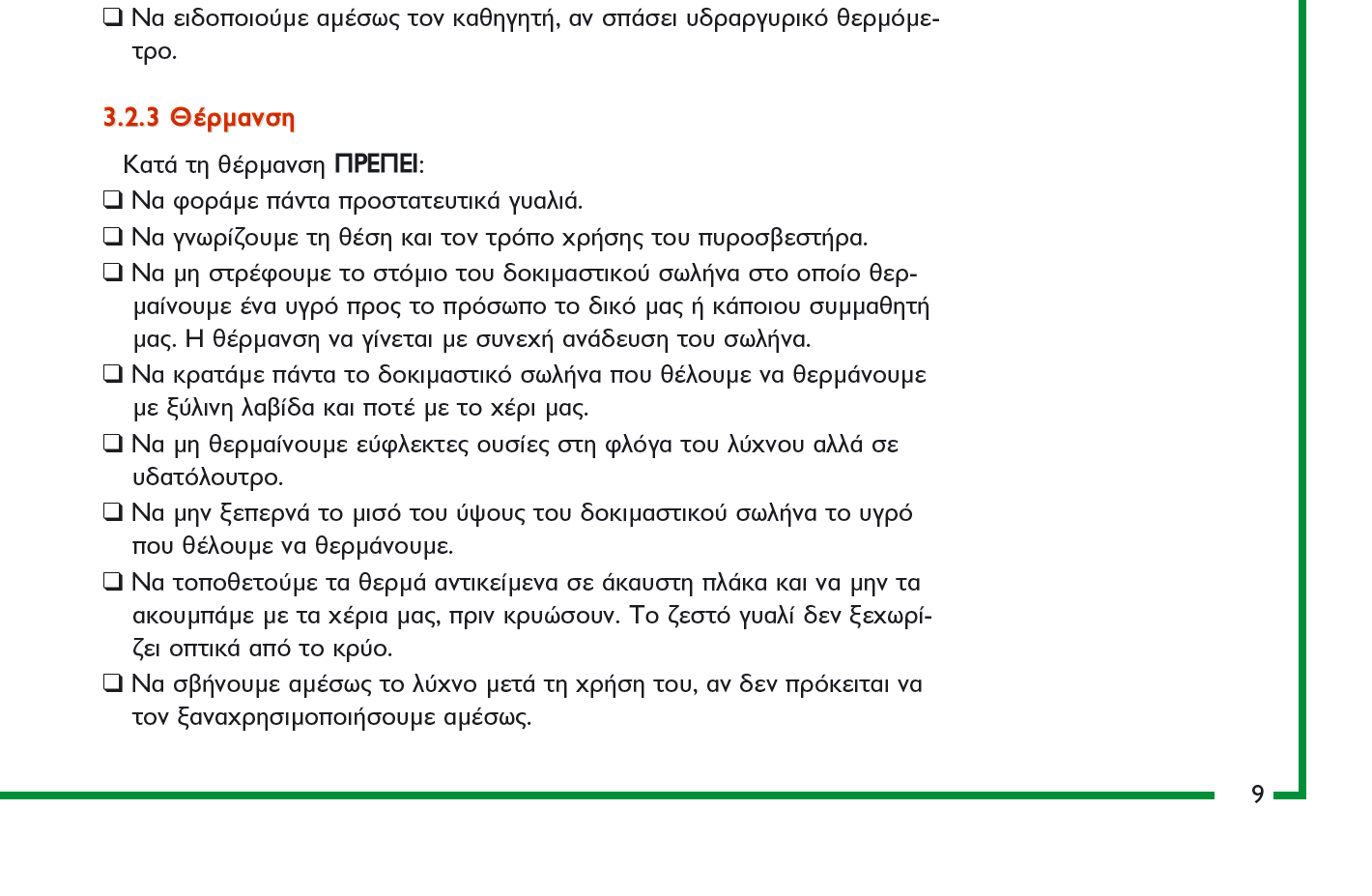 _____________________________________________________________________________________________________________________________________________________________
_______________________________________________________________________________________
______________________________________________________________________________
_________________________________________________________________________________________________________________________________
___________________________________________________________________________________
6
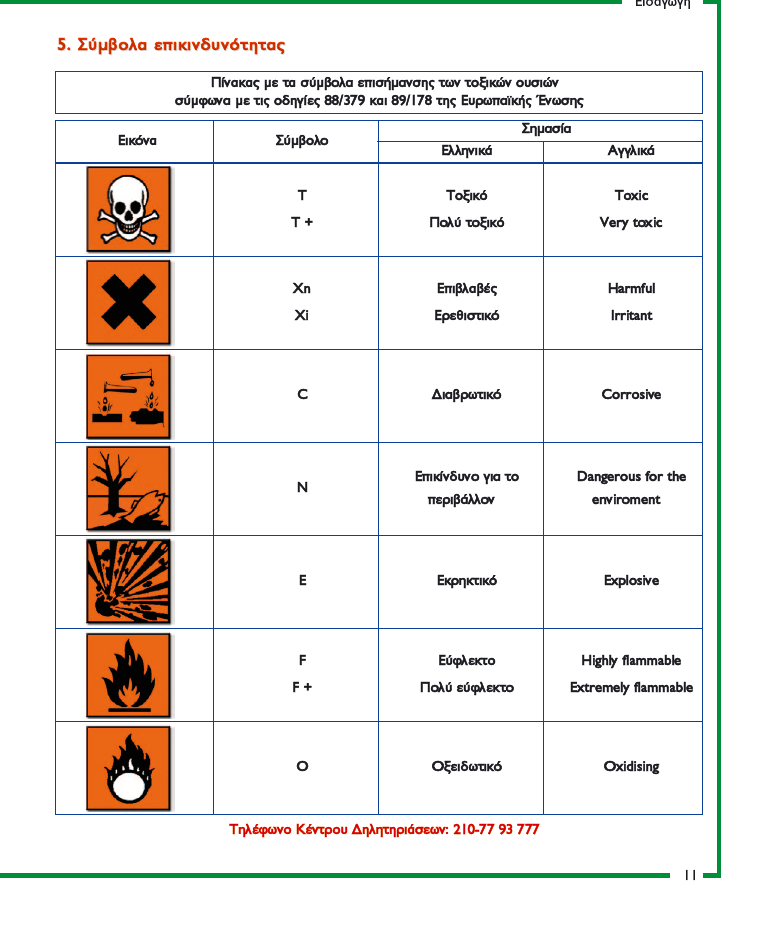 7
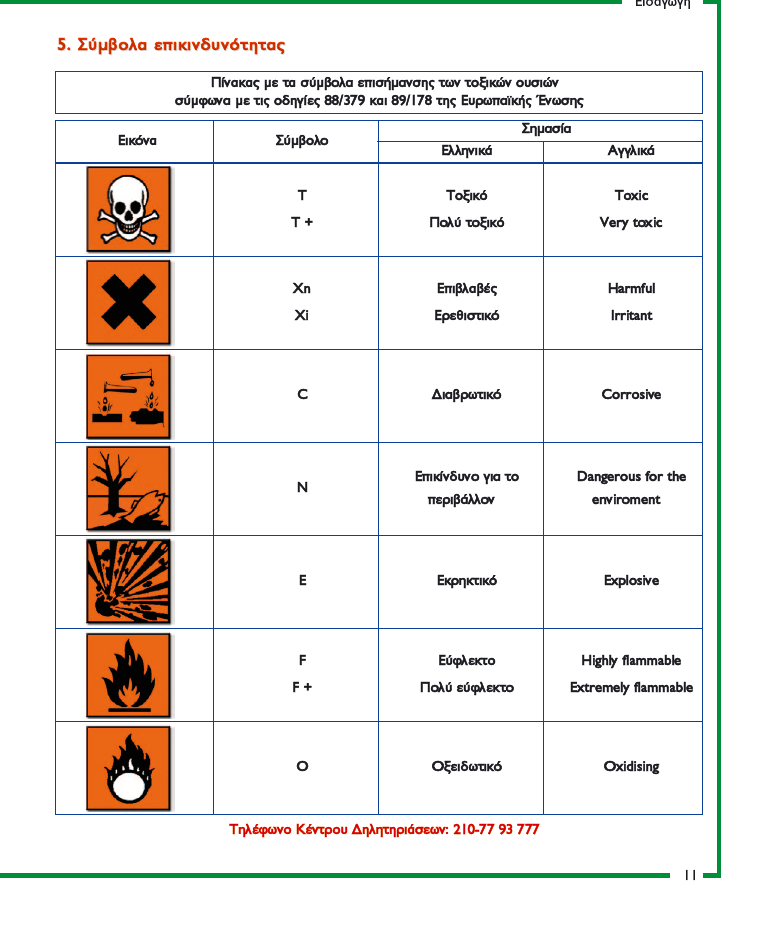 8
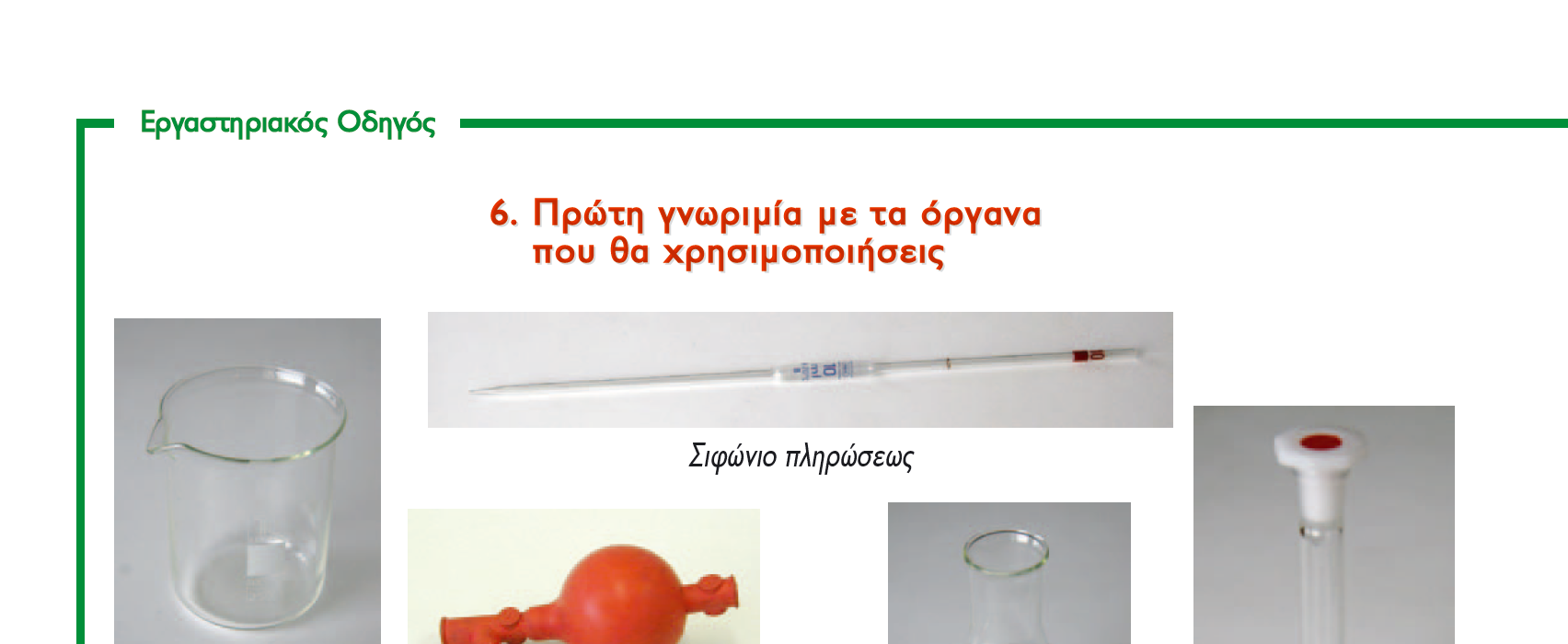 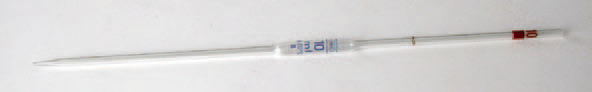 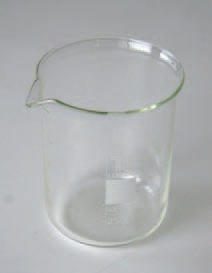 Σιφώνιο πληρώσεως
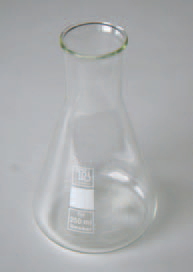 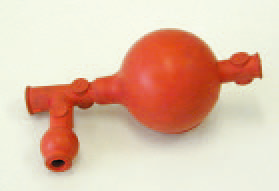 Πουάρ για σιφώνιο
Ποτήρι ζέσεως
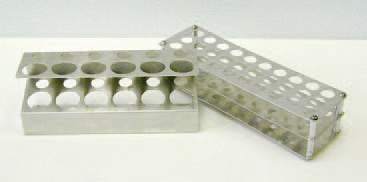 Κωνική φιάλη
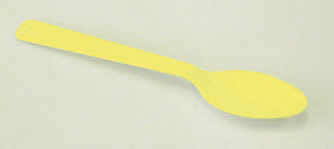 Πλαστικό κουταλάκι
Στήριγμα δοκιμαστικών σωλήνων
9
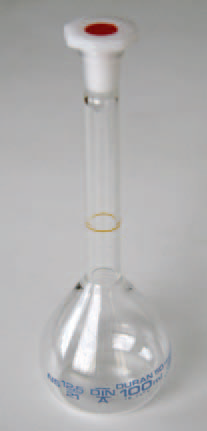 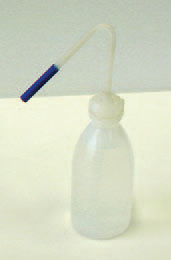 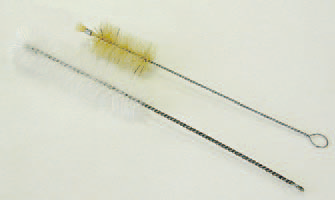 Ψήκτρα
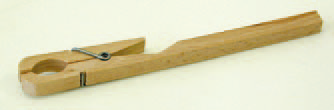 Υδροβολέας
Ξύλινη λαβίδα
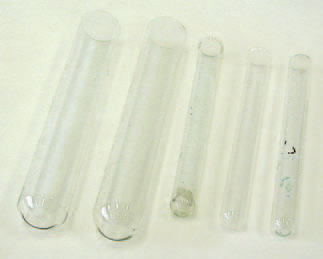 Ογκομετρική φιάλη
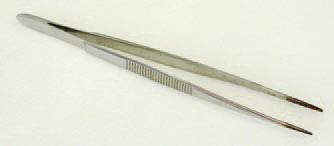 Λαβίδα
Δοκιμαστικοί σωλήνες
10
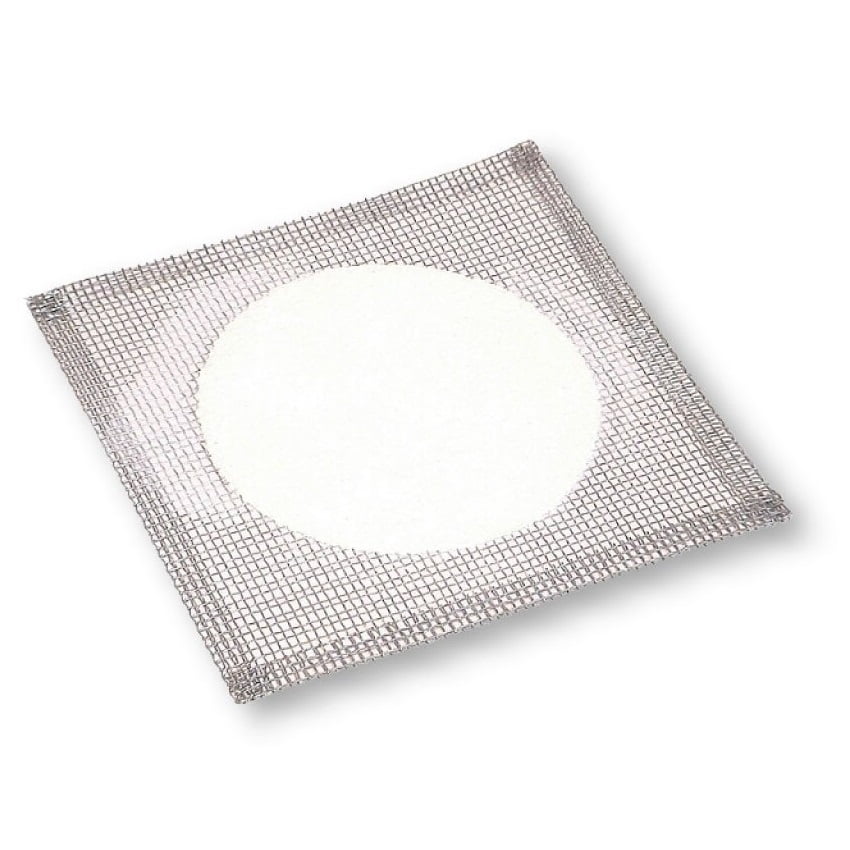 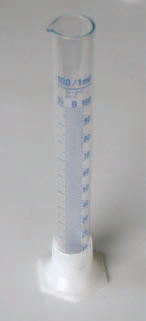 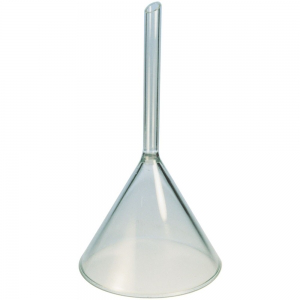 Πλέγμα θέρμανσης
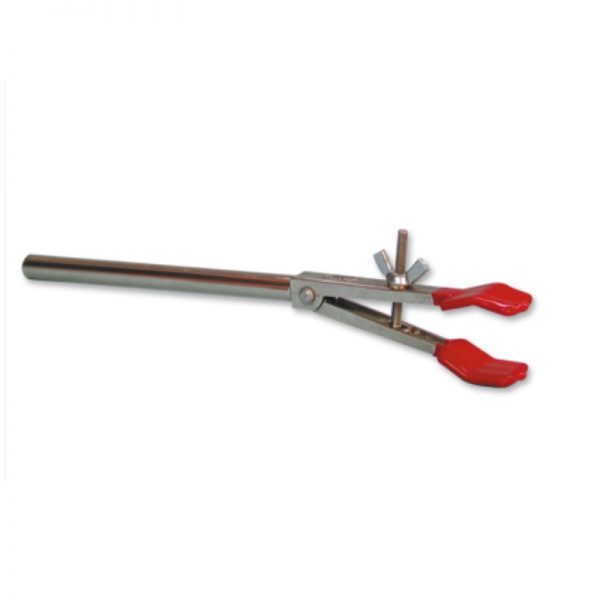 Χωνί
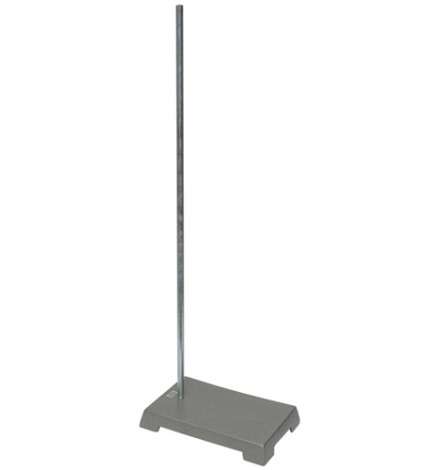 Λαβίδα θέρμανσης
Ογκομετρικός κύλινδρος
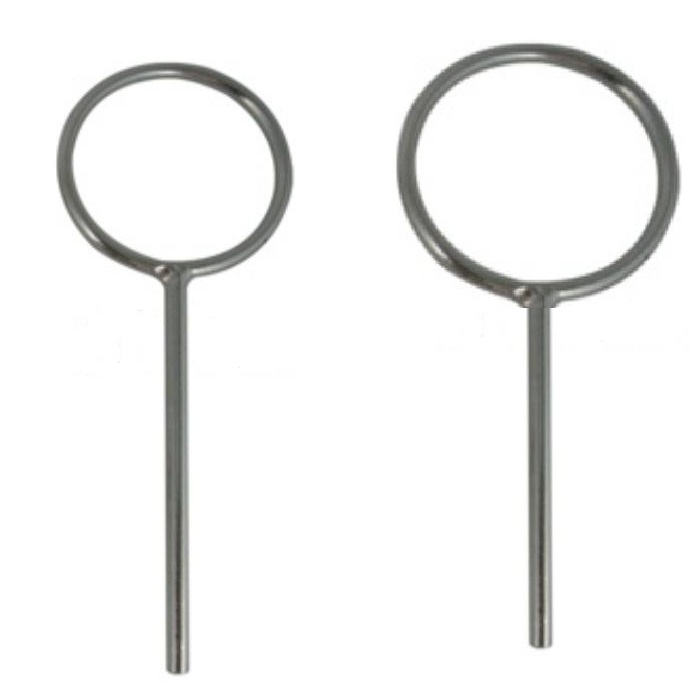 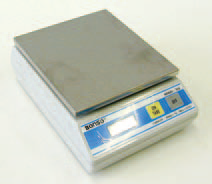 Δακτύλιος
Ζυγός
Ορθοστάτης
11